Tangents
The slope of the secant line is given by


The tangent line’s slope at point a is given by
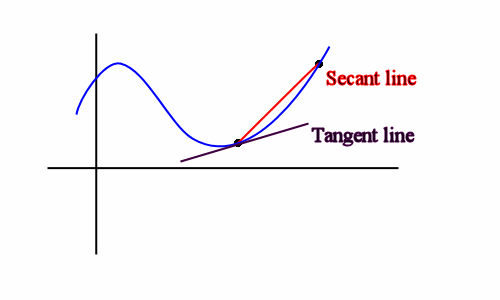 a
x
Example
Find the equation for the line tangent to the parabola  y = x2 at the point (1, 1)
Another Form
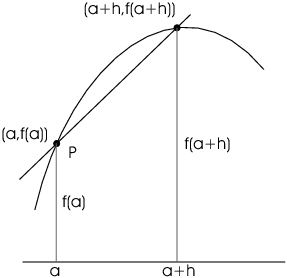 Example
Find the equation for the tangent to the hyperbola y = 3/x at the point (3, 1)
Example
Find the slope of the tangent line to the function                 at a point a



What is the value of this slope at the following points  (1,1) ,  (4, 2) , (9, 3)
Example
Find the slope of the tangent line to the function  f(x)= x2 + 3x at the point (1, 4) using each definition